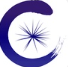 位置分辨
RASER
周嘉奇
什么是位置分辨
位置分辨是指在实验或测量中能够准确确定事件或信号发生的位置的能力。在实验室中，位置分辨通常与仪器或探测器的性能有关。具有高位置分辨率的仪器可以更精确地确定事件发生的位置，从而提供更精确的数据和结果。例如，在粒子物理实验中，位置分辨能力可以帮助科学家们准确地跟踪粒子轨迹、测量粒子能量等重要参数。
位置分辨通常以长度单位（如毫米、微米、纳米等）来表示，表示在该范围内能够准确确定事件或信号的位置。较高的位置分辨率意味着更准确的位置测量，有助于提高实验的精度和可靠性。
为什么需要位置分辨
Telescope 系统
基于Geant4模拟
Geant4 是一种用于模拟粒子在物质中相互作用的软件工具包，被广泛应用于高能物理、核物理、医学物理等领域的粒子物理研究和实验中。Geant4 是由欧洲核子研究中心（CERN）开发的，是一种基于模拟的工具，可以帮助科学家们研究和理解粒子与物质相互作用的过程。
GEANT是GEometry ANd Tracking的缩写。Geant3的第一版可以追回到1974年，这时它以FORTRAN为编程语言，主要的开发机构为CERN。与Geant3同期的有探测器模拟软件还有EGS，主要的开发机构为SLAC，LNL和KEK。
Geant4计划始于1994年，C++为主要编程语言，主要开发机构为CERN，目前已经发布了10个稳定版本，目前每年一版。
Geant的主要成功在于1）它的易用性，简单清晰的结构，可视化；2）得到了广泛的应用，在各种场合都有使用需求，有充分的更新、调试和维护。https://hep.tsinghua.edu.cn/~wangzhe/Teaching/Simulation/Simulation2
使用Geant4建立的Pixel探测器模型
发射粒子
径迹重建
根据除DUT外所有探测器的击中位置信息，用最小二乘法拟合这些三维空间数据点来得出拟合直线，计算出直线在DUT的位置信息，与DUT的击中信息比较进一步得出位置分辨
直线方程采用的形式：x = k1 * z + b1；y = k2 * z + b2，具体可见一篇最小二乘法的参考文献：https://www.doc88.com/p-8189740853644.html（文献公式有误，2应该替换为n，n为三维空间数据点的个数）
结果